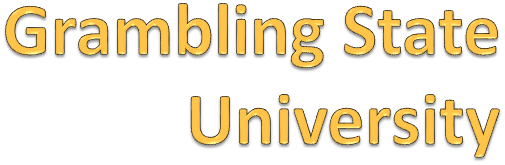 Workers Compensation, Transitional Return to Work , Blood Borne Pathogens, Defensive Driving and Drug Free Workplace
Accident or Incident Occurs
Employee must notify his/her supervisor within twenty-four (24) hours
Complete State Employee Incident/Accident Form (DA 2000) and Employer Report of Injury/Illness E1 (DA1973)
Witness Statements should be promptly written and signed
Send the originals to the Office of Human Resources
and keep a copy for the employee’s departmental file
https://www.gram.edu/offices/infotech/teleworking/
Accidents in Louisiana State Vehicle
Must be reported to the Louisiana Office of Risk Management within forty-eight (48) hours

On the Accident report Louisiana State Drivers Safety Program Form (DA 2041)

Note: Employees on approve University Travel, must report accidents on the (DA 2041)
Transitional Return to Work Policy
PURPOSE/OBJECTIVE

To ensure the safe and expedient return of Grambling State University employees with job related injuries and illnesses to transitional or regular employment, and to comply with R. S. 39:1547, which requires creation of a return to work program.

http://www.gram.edu/faculty/policies/docs/53038- Transitional%20Return%20to%20Work%20Policy.pdf
Transitional Return to Work Policy
The Transitional Duty Program has been established to ensure that the university makes a concerted effort to return  employees  to  productive  and  meaningful assignments. This program allows an employee to be assigned  to  light/restricted  duty  for  a  temporary period  (One  year  or  until  the  employee  reaches MAXIMUM MEDICAL IMPROVEMENT, whichever is
less).
Contact Information
Cheryl Ivory
Human Resources Specialist 
E-Mail: ivorycc@gram.edu 
Phone: 318/274-3829
Fax: 318-274-3829
Safety and Risk Management
https://www.gram.edu/offices/safety/ 

Blood Borne Pathogens
Defensive Driving
Drug Free Workplace
Blood Borne Pathogens
Policy to protect employees from anticipated exposures to bloodborne pathogens.
Training	on	the	GSU	Bloodborne	Pathogens	Exposure
Control	Plan
is	required	for
and	every	three
all	employees	upon
(3)	years	afterwards.
employment
Annual training is required for those employees who may be reasonably anticipated to come into contact with blood  or  other  potentially  infectious  material.   This group includes nurses, athletic trainers, police officers, custodians, facility repairman, plumbers, laborers, and laboratory assistants/technicians
Drug Free Workplace
PURPOSE/OBJECTIVE
To create an environment that promotes and reinforces healthy, responsible living within the context of its educational mission.

http://www.gram.edu/faculty/policies/docs/53011%20-
%20Drug%20Free%20Workplace.pdf
Defensive Driving
Instructions to become an Authorized Driver:

Complete the Defensive Driver’s Course online found at
GSU.Net, located under Resources and Support.
Email safety@gram.edu the Certificate of Completion, copy 	of driver’s license, and the State of LA Driver Authorization 	Form.
If the employee has out of state driver’s license, they will need 	to request a Certified Copy of their driving record from the 	state of issuance before becoming an Authorized Driver.